Chinese foreign policy drivers
Richard Q. Turcsanyi
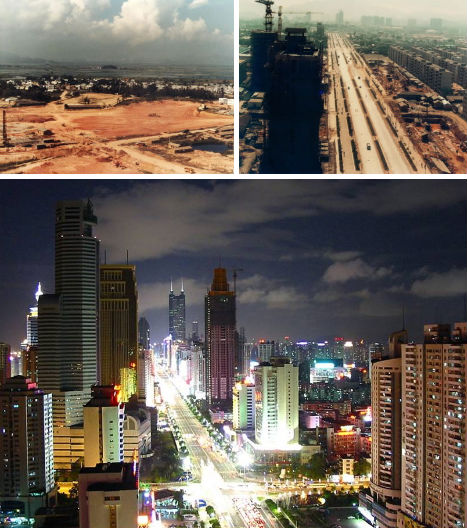 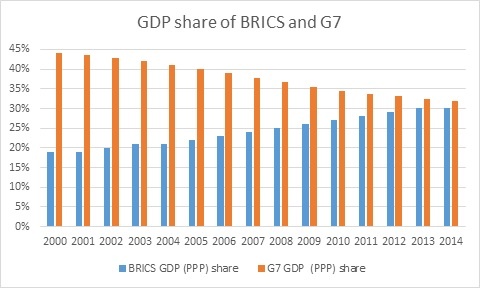 G7 vs. Emerging countries
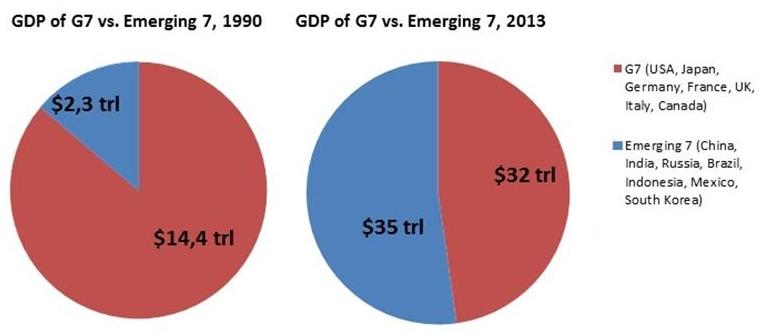 Rio and Shanghai metro maps
HDP
Bill. USD 1990
HDP per capita
Income per capita USD 1990
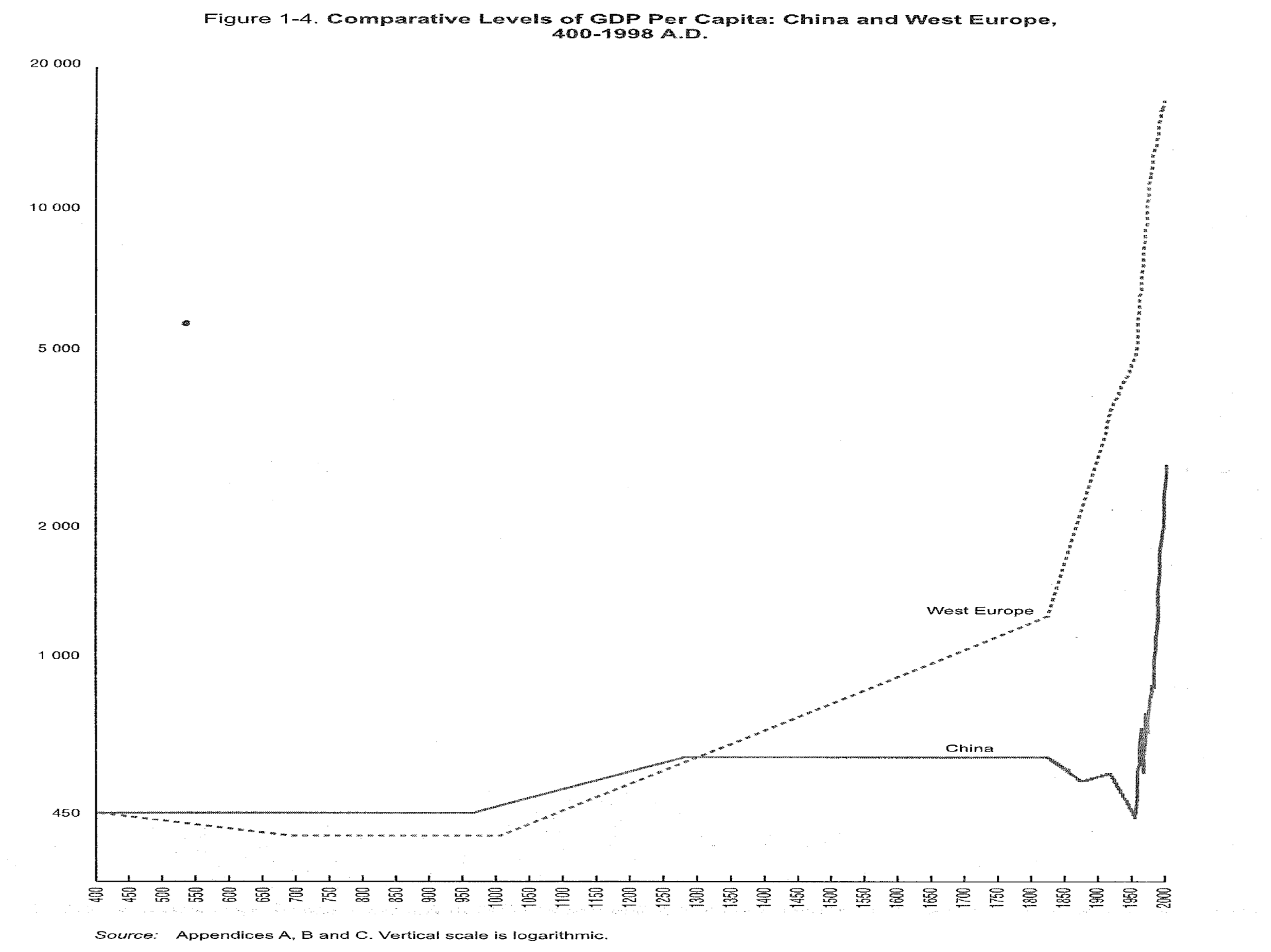 GDP (nominal)
GDP (PPP)
Foreign policy analysis
1. What China has been doing in the foreign policy?
History (1950s, 1960s, 1970s, 1989)
Bilateral relations (Rapprochement with the US, Korean War, Vietnamese War, Third Taiwan crisis, relations with Japan)
Concepts and directions (War and revolution, Peace and development, Taoguang Yanghui=Low profile FP, Peaceful rise/development, Chinese dream, Assertive FP)
China-CEE (late start, golden age in 1950s, sino-soviet split, improvement in 1980s, post-1989 divergance, post 2008 crisis improvements)
2. Why China has been doing this?
FP levels of analysis
Systematic level
Character of the international system, power distribution
State level
Strategic culture (ideas, identity - „irrational“ factors)
Bureaucratic structure (material - „rational“ - factors)
Media and public opinion
Individual level
Personality of leader
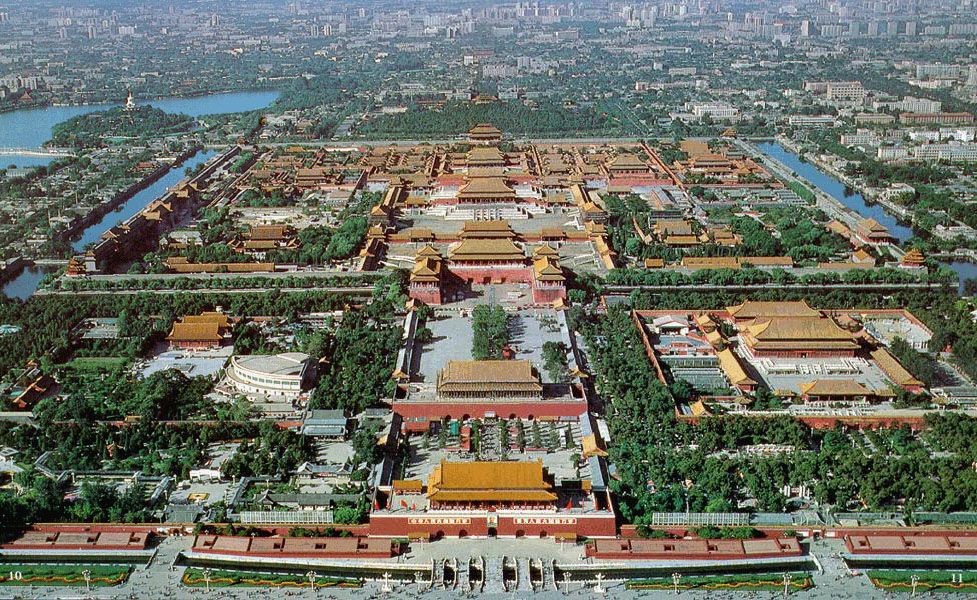 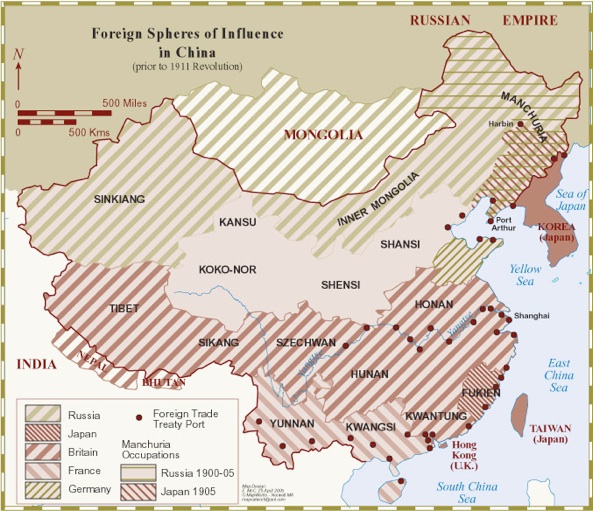 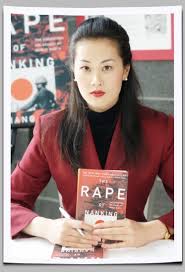 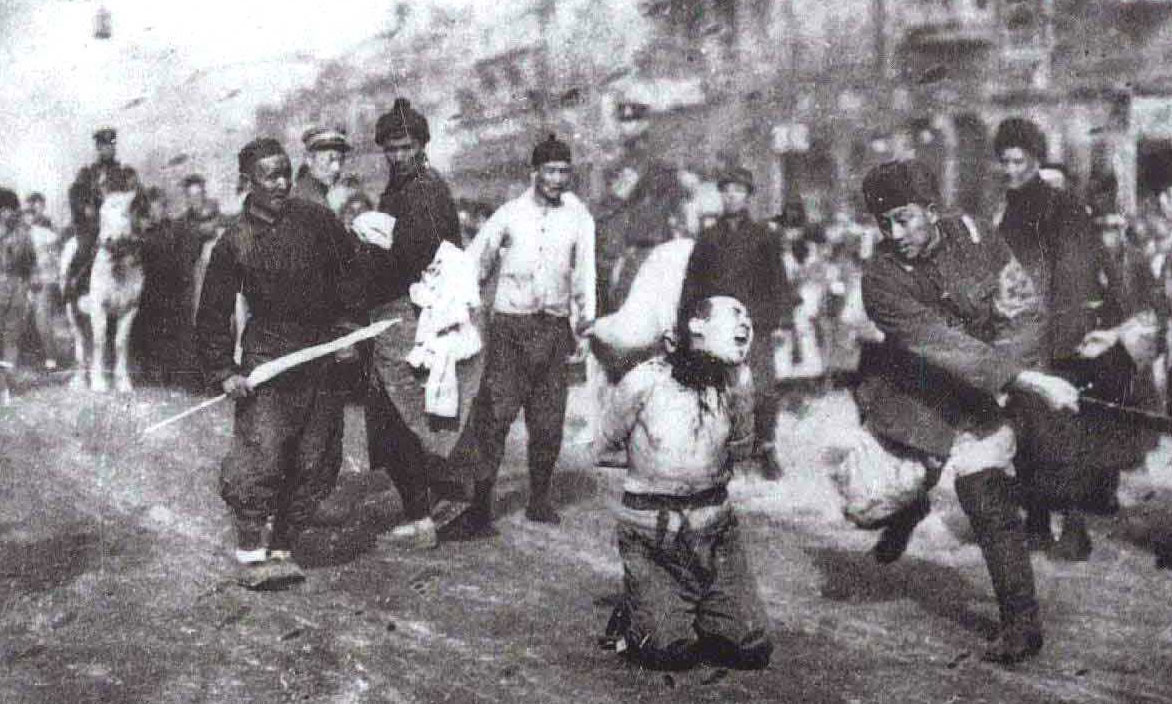 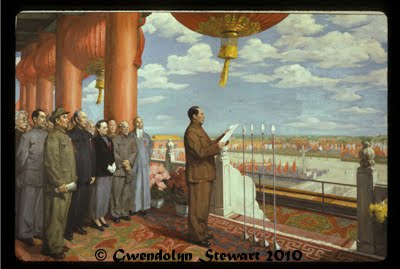 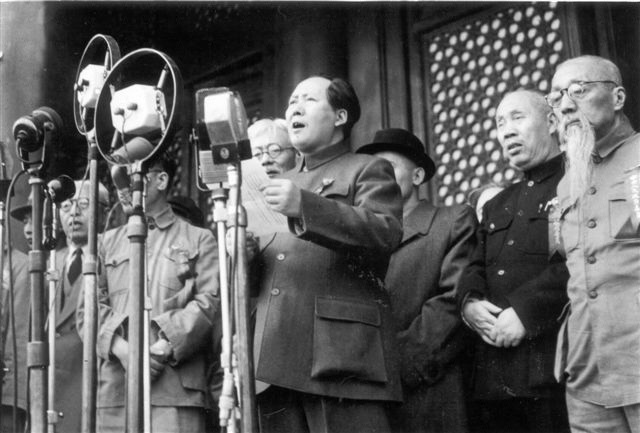 Chinese foreign policy since 1948
1950s: “Leaning to one side”
1960s: “Fighting with two fists”
1970s: “United front”
1980s: Opening up and reform - Peace and development
1990s: “Taoguang yanghui” (Biding time, keeping low profile – hiding brightness, cherishing obscurity)
2000s: Peaceful rise/development
2010s: Assertiveness, Winning political allies vs achieving economic interests, Soft power
Future outlook
“Europe’s past will be Asia’s future”
J. Mearsheimer, A. Friedberg

“Asia’s past will be Asia’s future“
D. Kang
Chinese strategic culture
Confucian
Traditional philosophy, morality, benevolence, justice, harmony, order
Realpolitik
A. Johnston
Historical preference of aggressive solutions
Dualistic
Peaceful self-perception vs. pro-active/aggressive behavior
Cult of defense
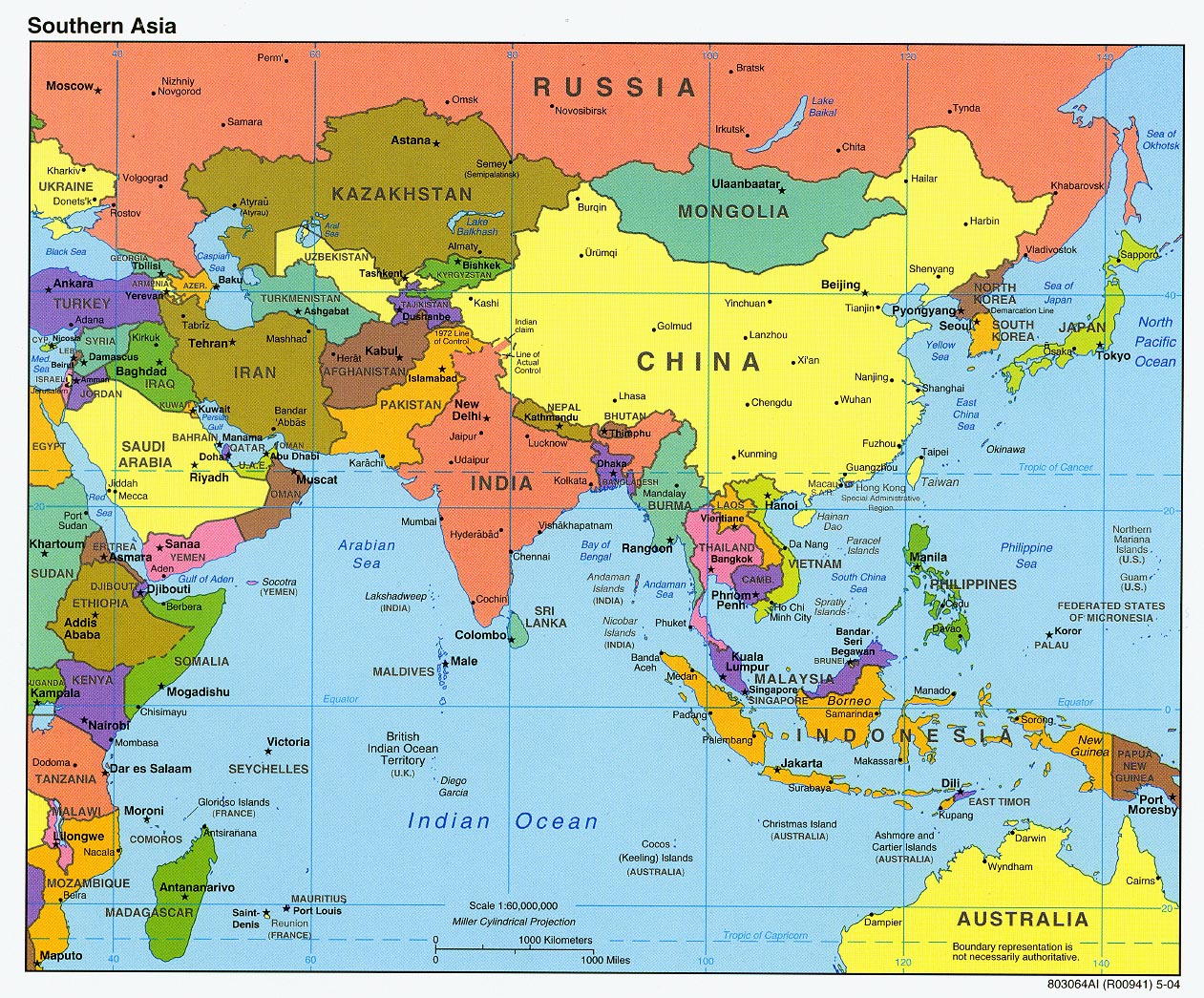 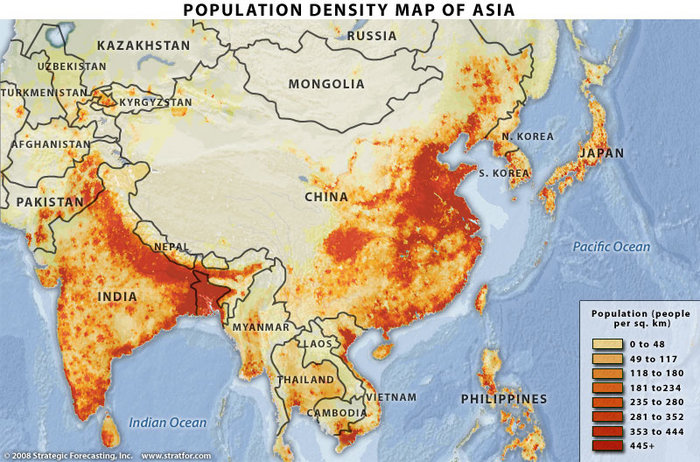 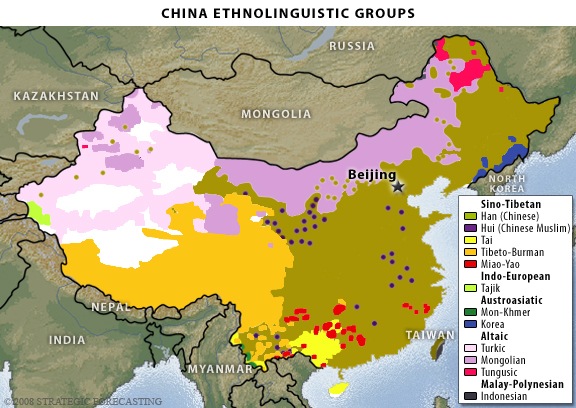 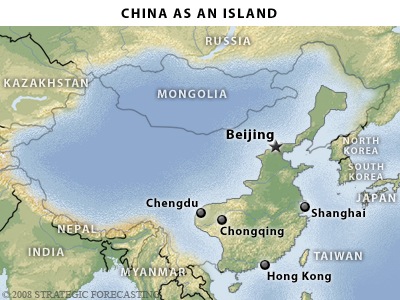 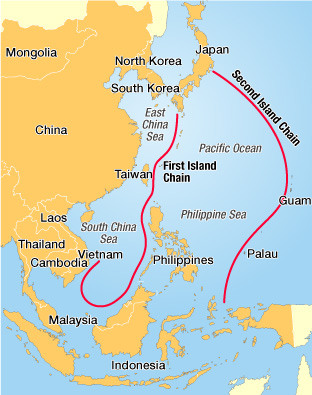 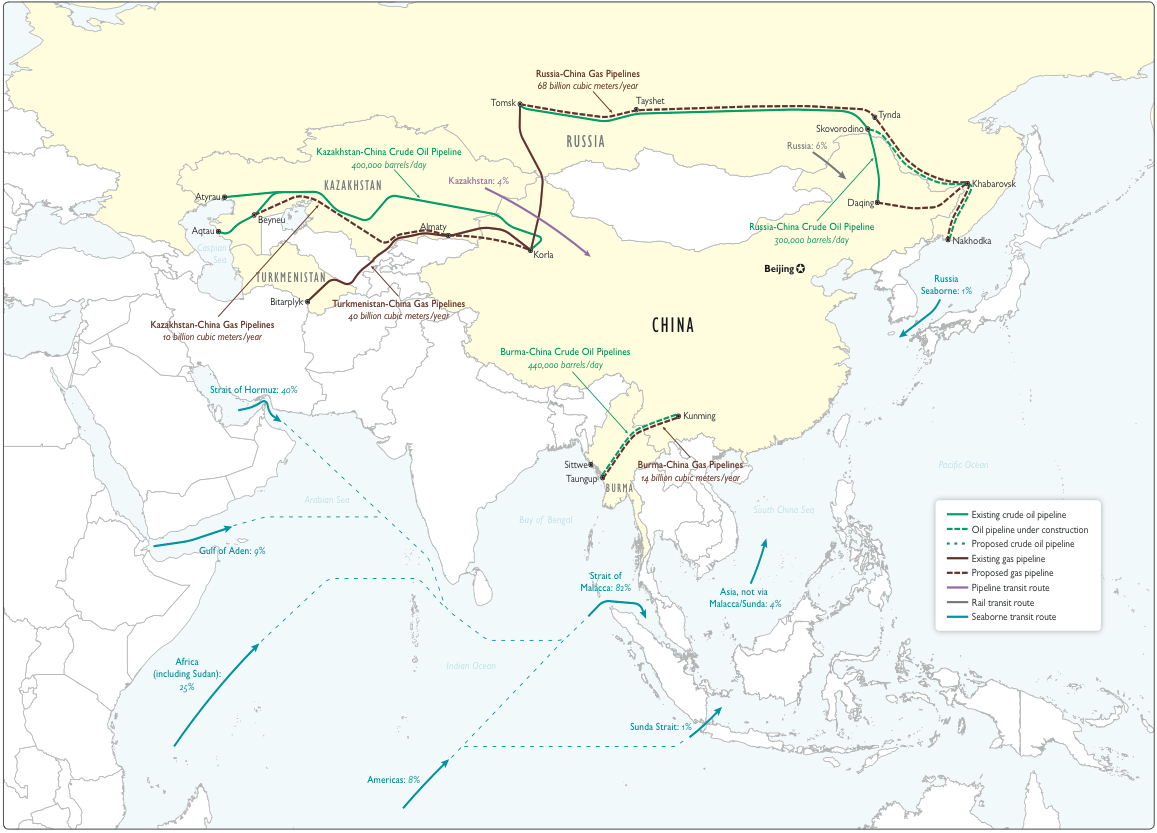 Energy supplies
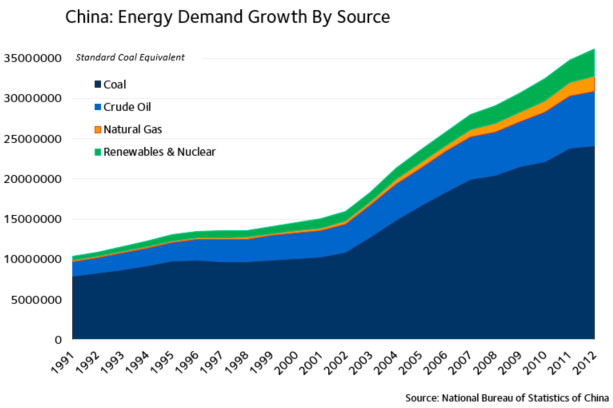 Chinese export partners
Chinese import partners
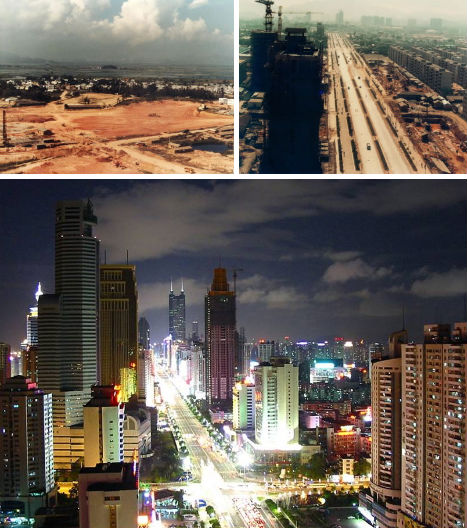 http://transitoriented.design/chinese-metro-evolution/
Actors of Chinese FP
Party (Politbyro SC)
State Council (Vice Premier for FP/State Councilor, Ministry of Foreign Affairs)
Military

 Coordination: small leading groups

New actors
Public
Media
Researchers, universities, think tanks
Provinces
Economic corporations
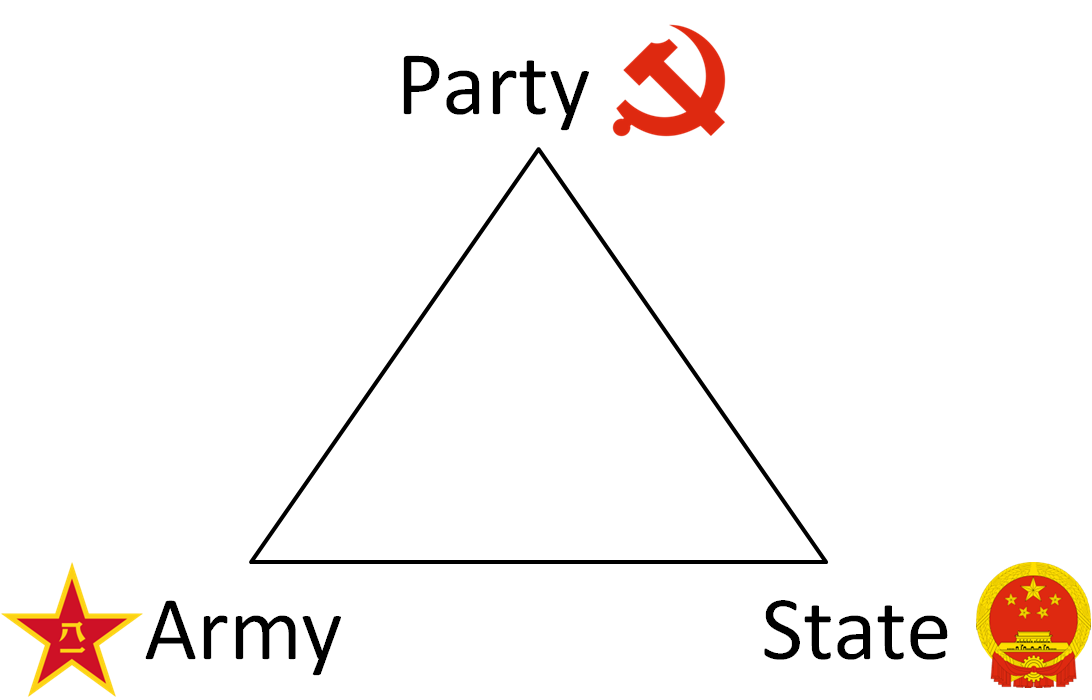 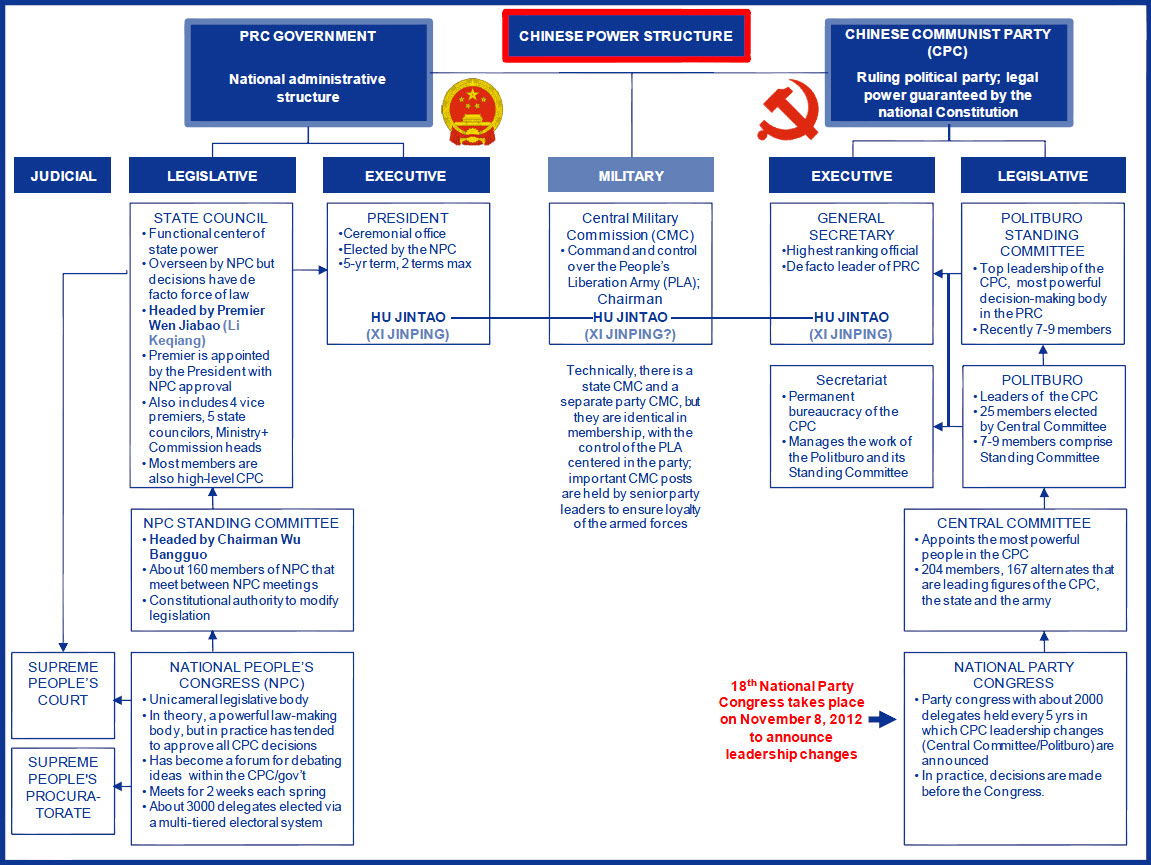 Informal institutions
Consensual decision making
Generation ‘core’ and retirement
Informal personal relations
Interest groups
Tendency to preserve status quo and keep the unity
Risk aversion
„Collective leadership, democratic centralism, individual preparation, decisions made at meetings.“
Changes in Chinese decision making process
Professionalization and institutionalization
Rise of technical capabilities of personal
Development of relations with the rest of the world
Pluralization and decentralization
Broadening and deepening of decision making structure 
Changes of the role of a leader
Globalization
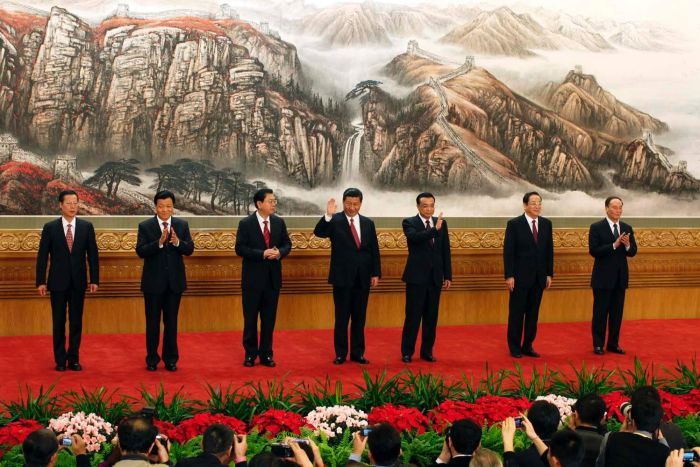 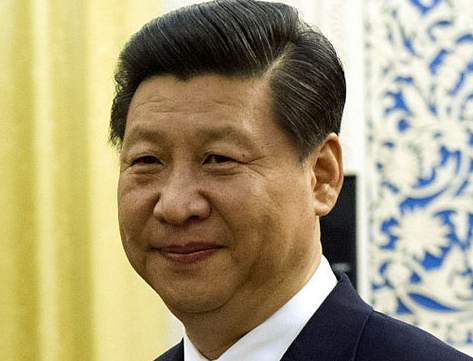 Xi Jinping (1953)
Origin/experience: Shaanxi, Henan, Hebei, Fujian, Zhejiang, Shanghai
Sent to countryside during Cultural Revolution
His father Xi Zhongxun: revolutionary, vice-premier, purged and imprisoned during Cultural Revolution, then governor of Guangdong
Technical and legal education (Tsinghua), study trip in the US (Iowa)
Interest in FP, experience with army
Who is Xi?
Calm, comfortable in the position of the leader
Man of the people, hard worker
Reformer, but not democratic
He likes literature , quotes Chinese classics (and Mao)
His wife Peng Liyuan, his daughter studies at Harvard
New trinity: Confucian-Daoist, Marxist-Maoist, Dengist-capitalist, 
plus moralism vs. legalism
Three historical comparisons: emperor Qin Shi Huang, Li Shimin (Tang dynasty), Mao Zedong
Chinese dream, national rejuvenation, Belt and Road initiative
Public opinion in China
Main goal of Chinese government? 
Regime security -> legitimacy
Economic development
Ideology (communism v. nationalism)

-> Preventing a rival interest group from emerging

FP: relatively open political space for public

Government supporting of nationalism?
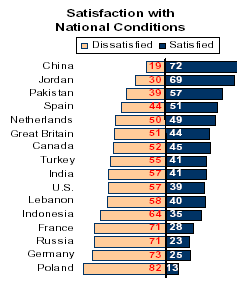 Satisfaction rates with government
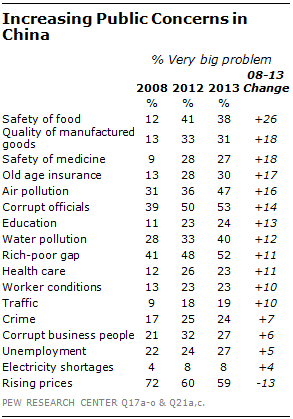 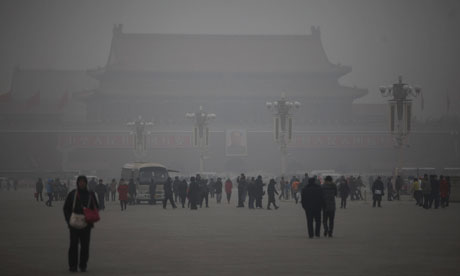 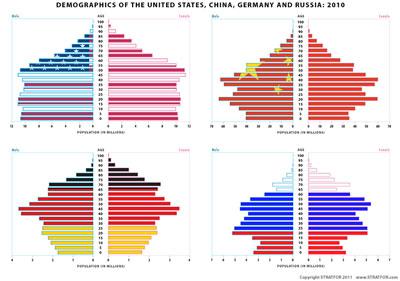 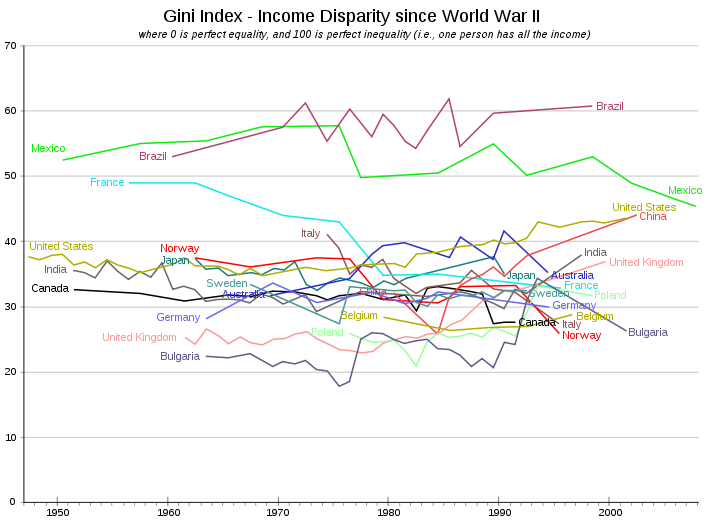 GINI (2013)
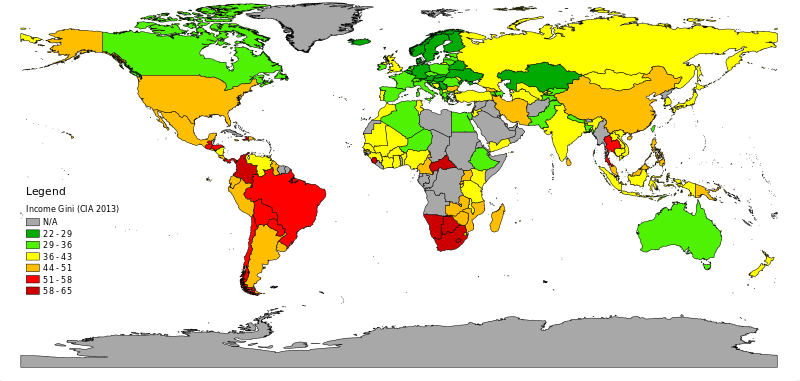 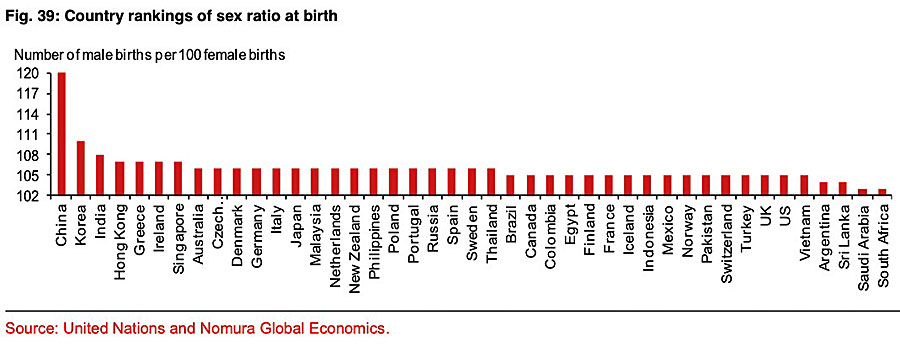 Chinese foreign policy goals in 2010s
Chinese foreign policy under Xi Jinping is oriented predominantly towards political goals (vs. economic)
Chinese external national interests are closely linked with the Chinese domestic politics (international success = domestic stability)
China is interested in soft power with “Chinese characteristics” (what Chinese people think others think of them)
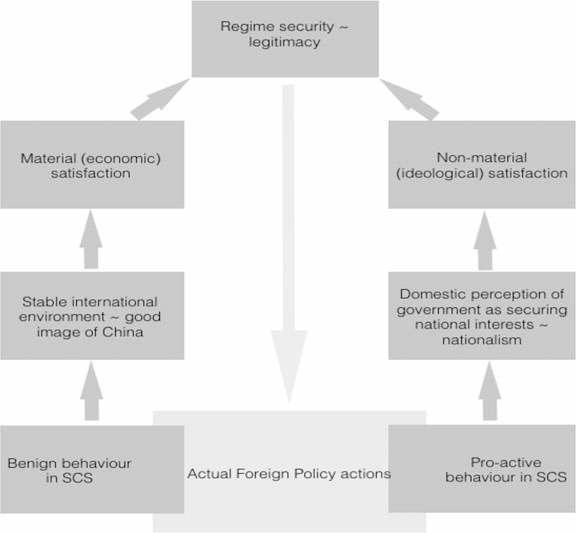